BRK3130
Adding intelligence to your LOB applications using Power BI Embedded
Josh Caplan
Senior Program Manager
Jono Luk
Group Program Manager
Nearly everyone engages with software
Nearly everyone engages with software
Yet fewer than 25% of employees have access to analytical insights
http://www.biscorecard.com/bi-adoption-flat/
Providing contextual insights where and when users need them is challenging
Nearly all apps have reporting capabilities
DEVICE-AGNOSTIC CONSUMPTION
DISPERSED AND COMPLEX DATA
SHRINKING ATTENTION SPANS
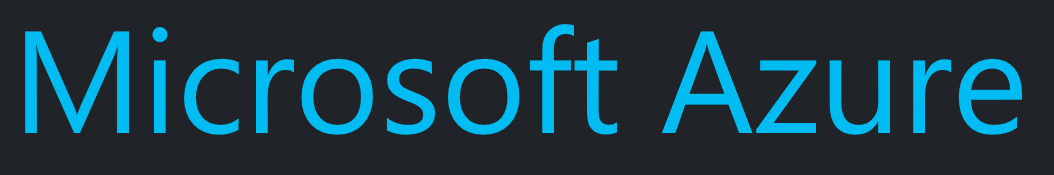 Virtual Machines
Web + Mobile
Data + Storage
Data + Analytics
Internet of Things
Networking
Media + CDN
Hybrid Integration
Security + Identity
Developer Services
Management
Intelligence
Containers
Power BI Embedded
Cognitive Services APIs
Data Catalog
HDInsight
Data Lake Analytics
Machine Learning
Data Factory
Event Hub
Stream Analytics job
Cloudera Enterprise Data Hub
Hortonworks Sandbox with HDP 2.4
Power BI Embedded
Your app
PREVIEW
A core component for Azure Analytics services
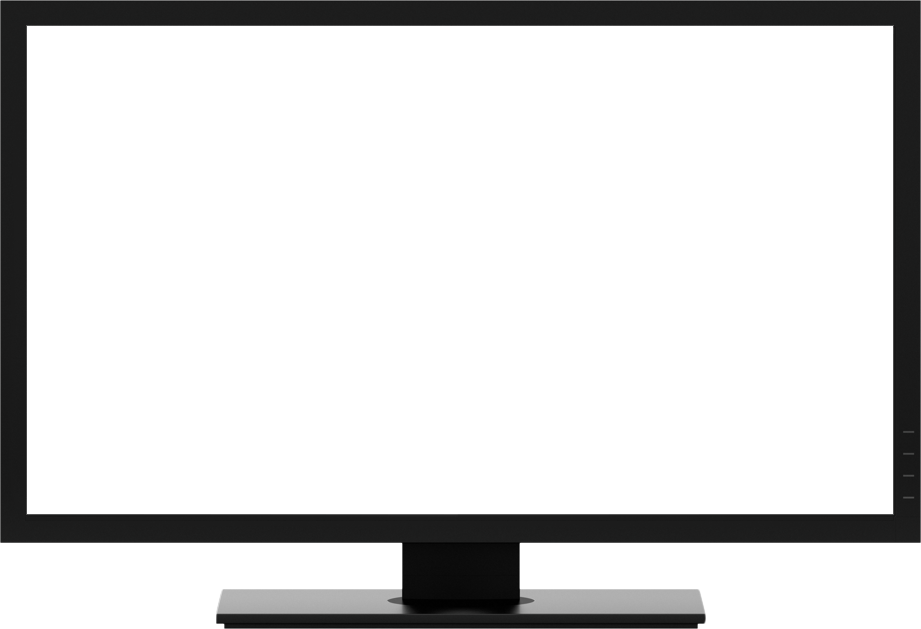 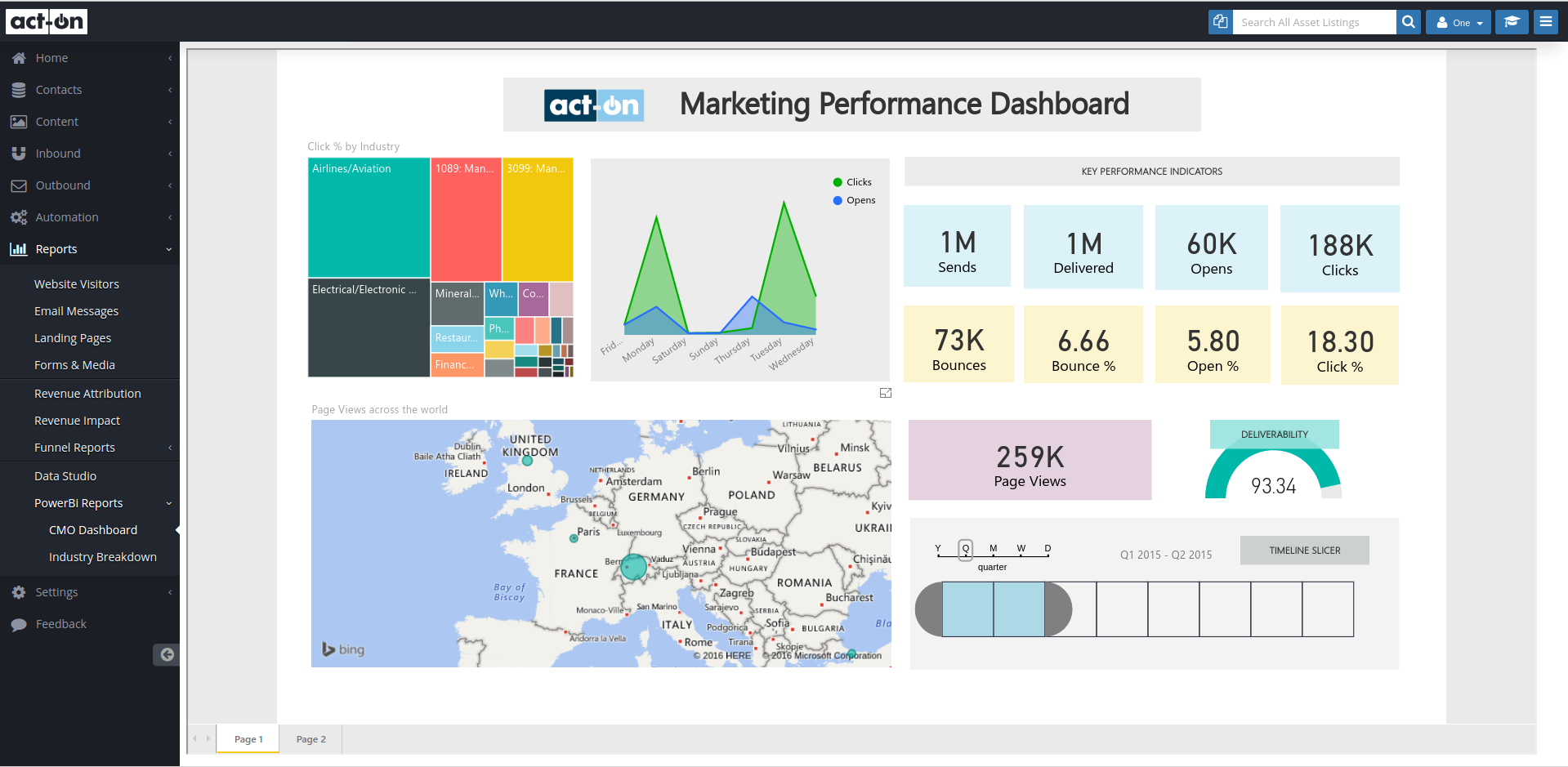 DemoNintex Hawkeye
Only Microsoft has all the solutions to help your customers realize digital transformation
Microsoft AppSource
Dynamics 365
Office 365
Third party business applications
Sales
Customer Service
Field Service
Project Service Automation
Marketing
Operations
Application platform (PowerApps, Power BI Embedded, Flow) & Common Data Model
Azure
Power BI Embedded Conceptual Model
1,N
Microsoft Azure subscription
Developer
1,N
Workspace collection
Azure SQL Database
Azure SQL Data Warehouse
1,N
Workspace
Embed
Your app
End users
You have the app. You have the data. Bring data to life inside your app with Power BI Embedded
Embed easily for faster time to value
Create compelling interactive reports
Deploy quicklyand manage with ease
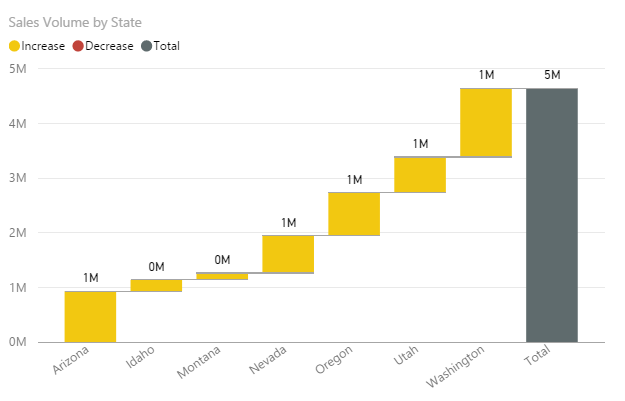 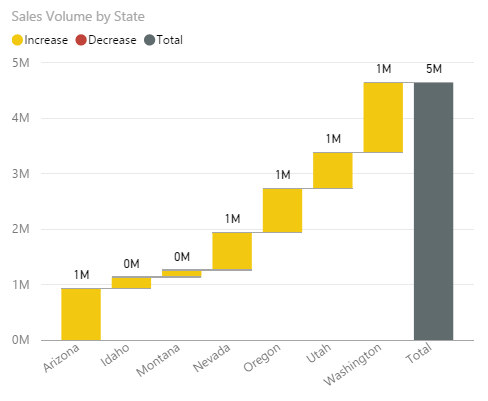 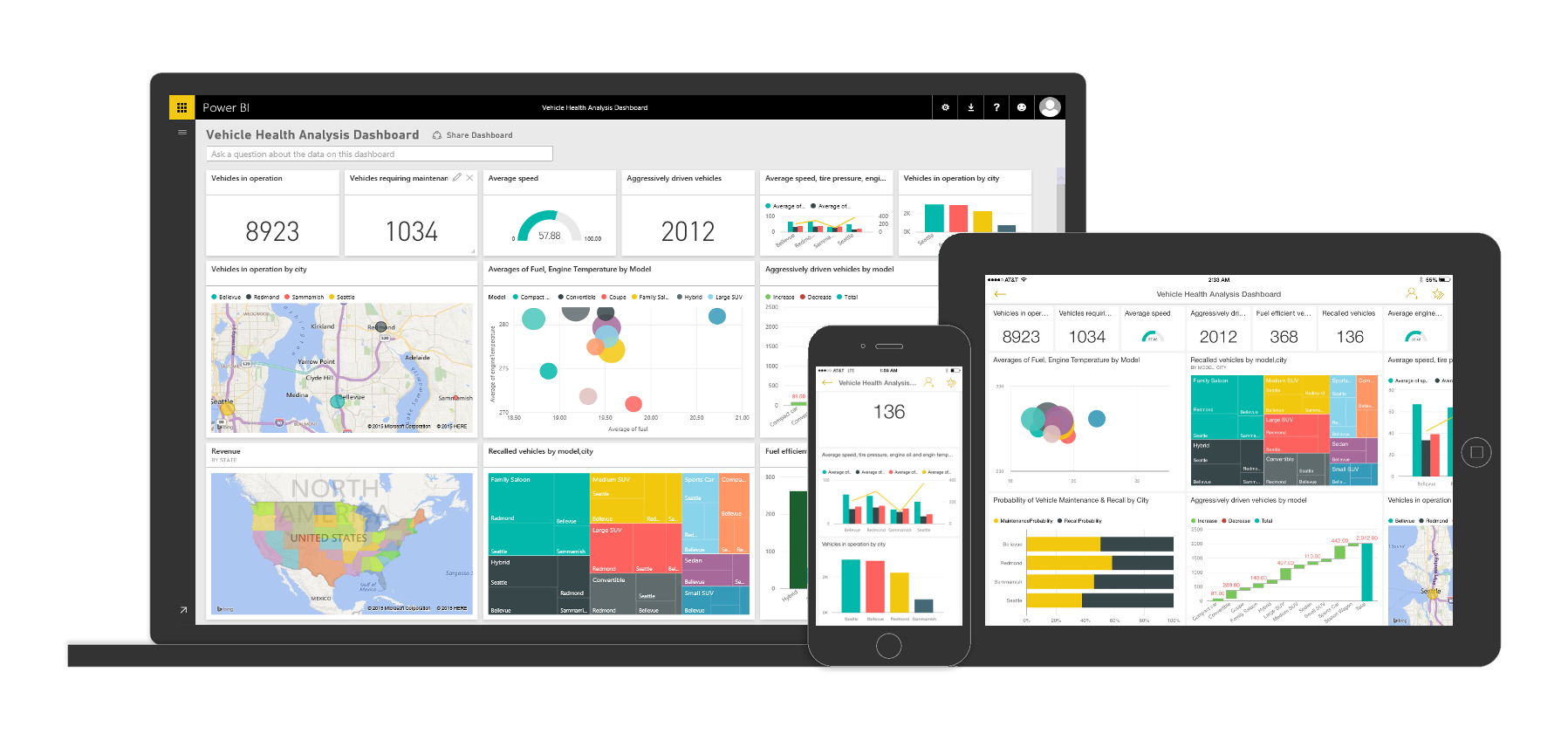 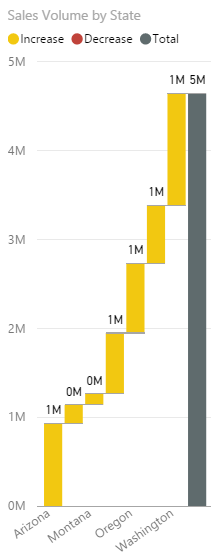 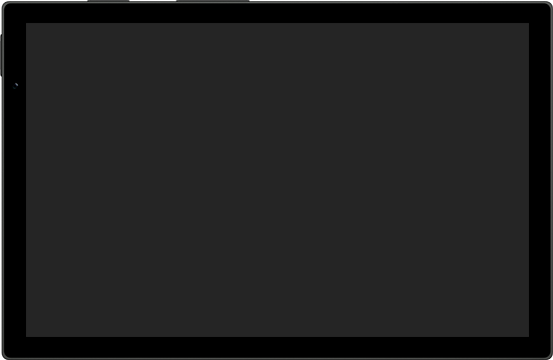 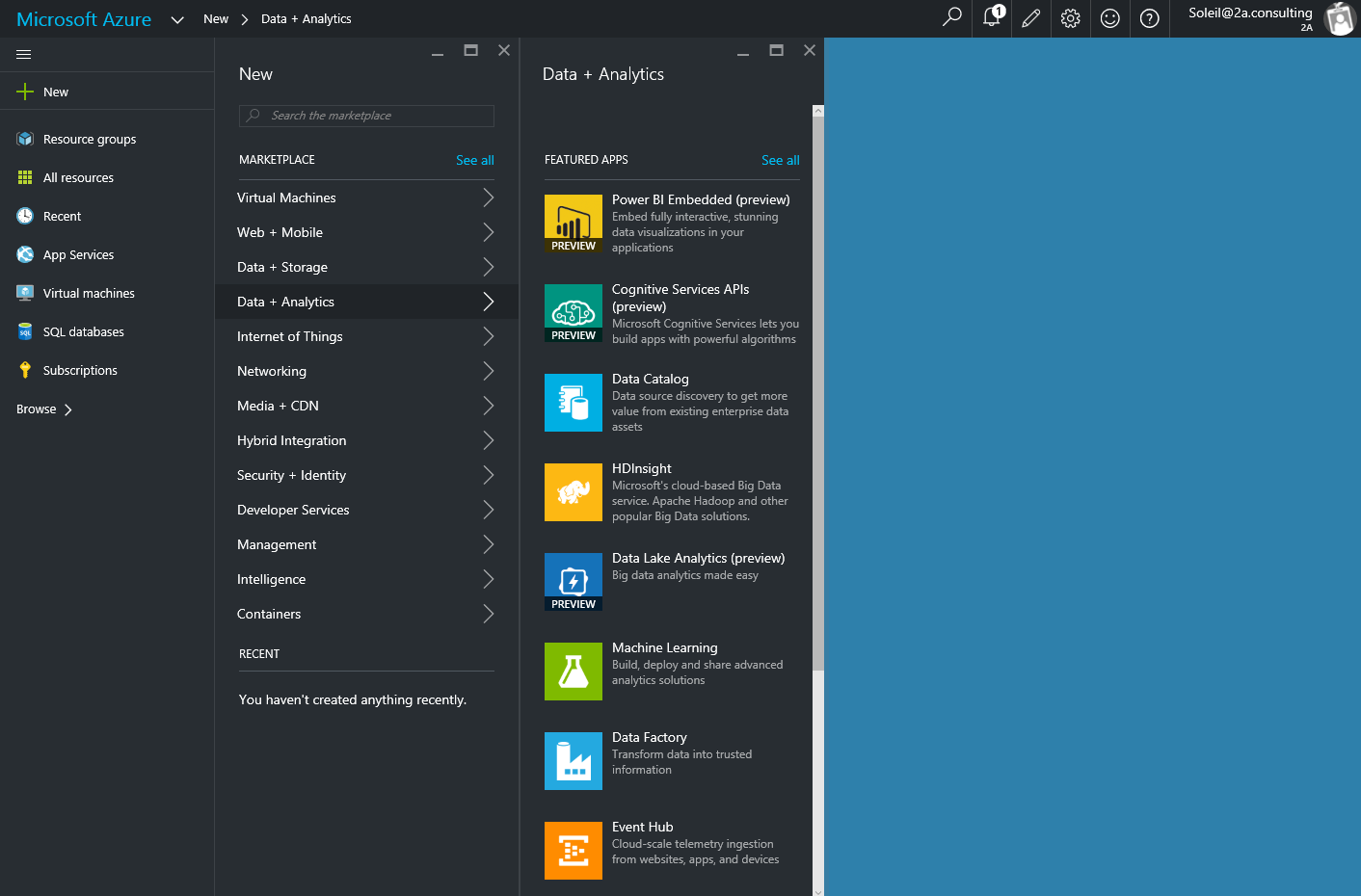 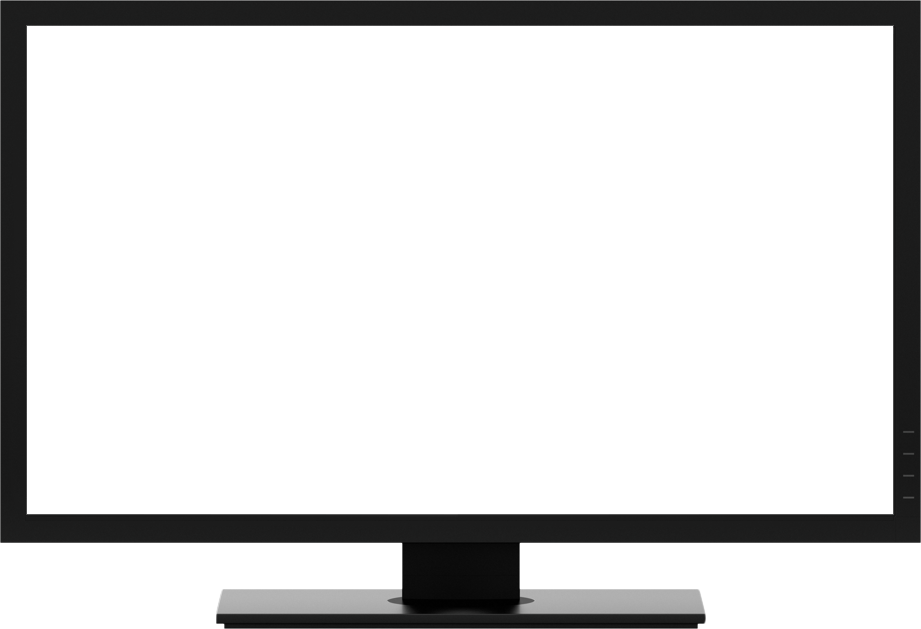 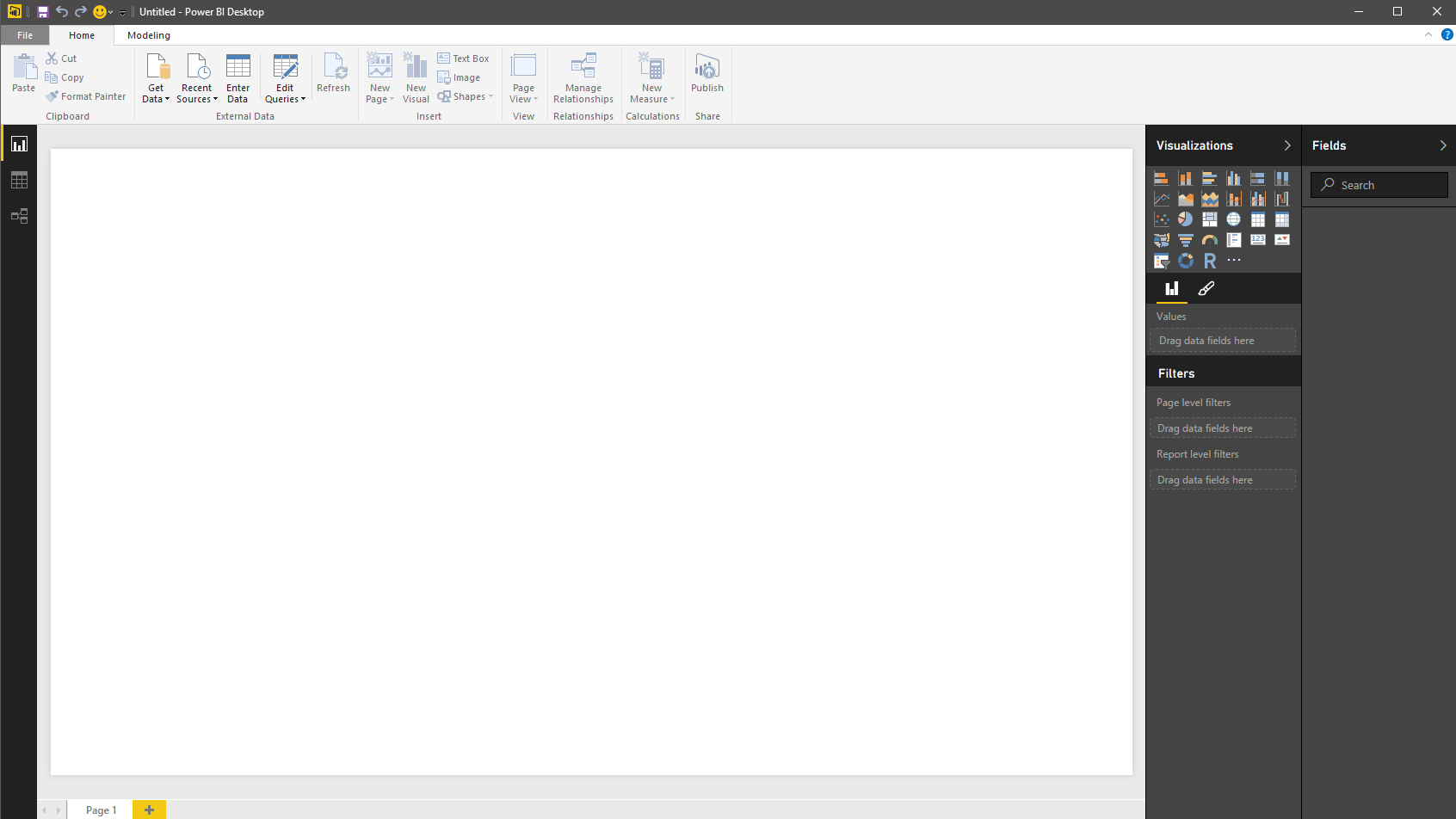 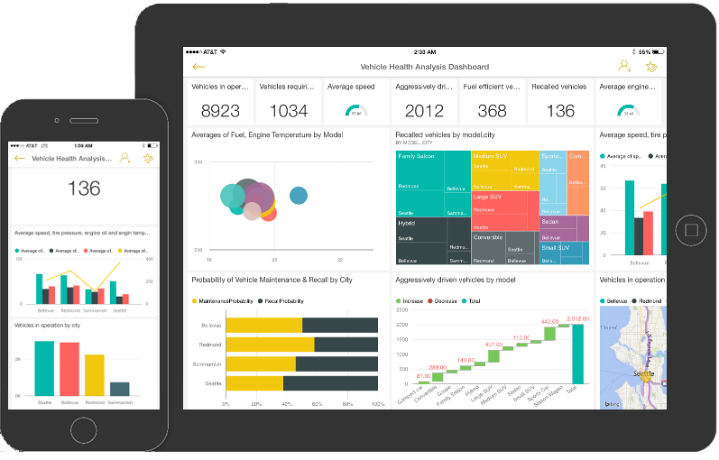 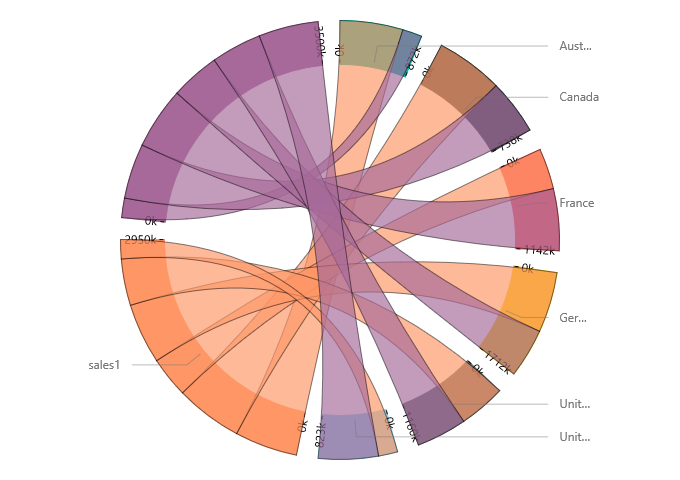 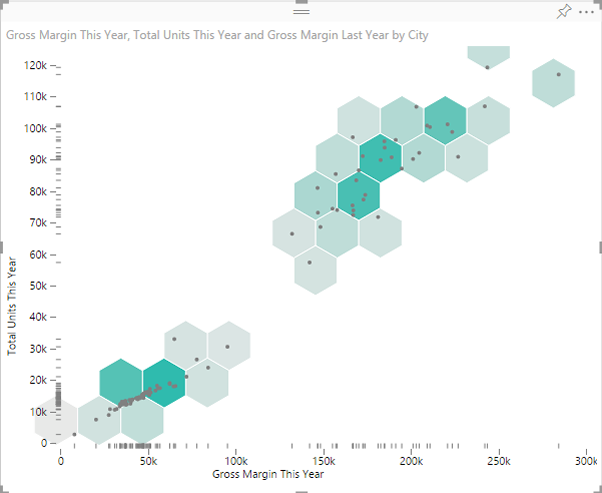 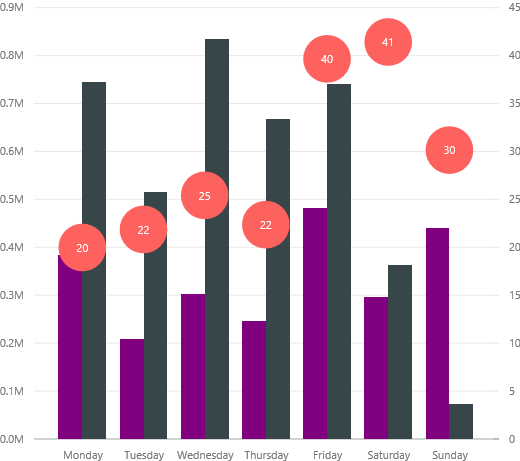 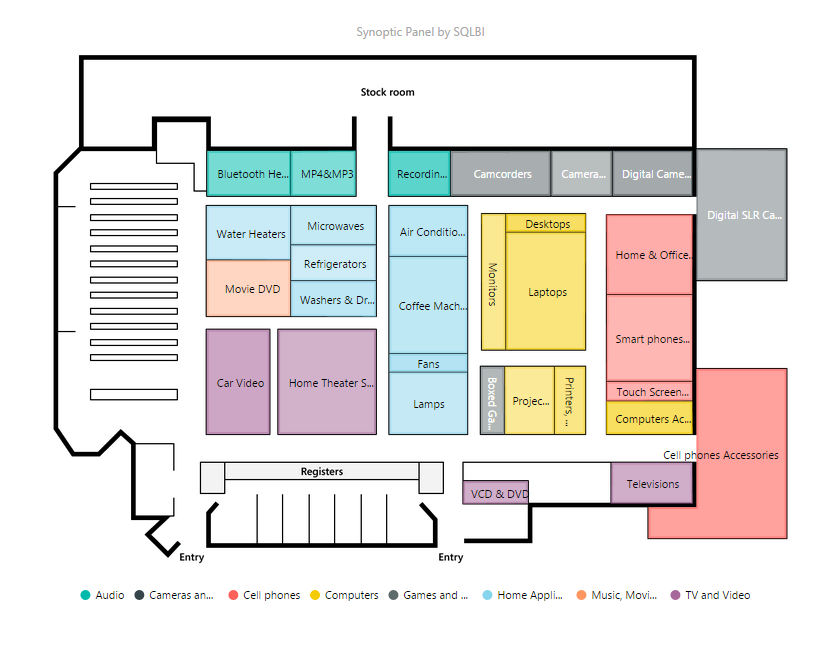 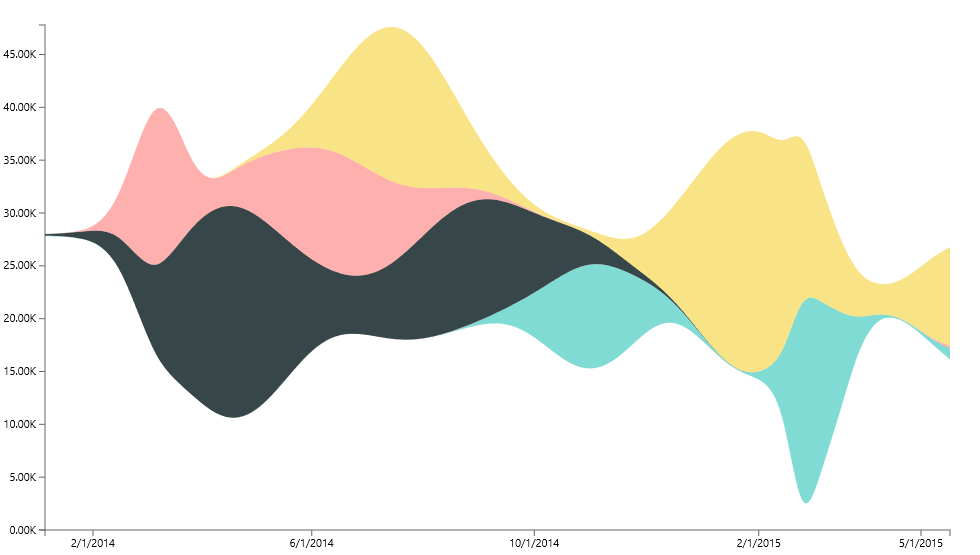 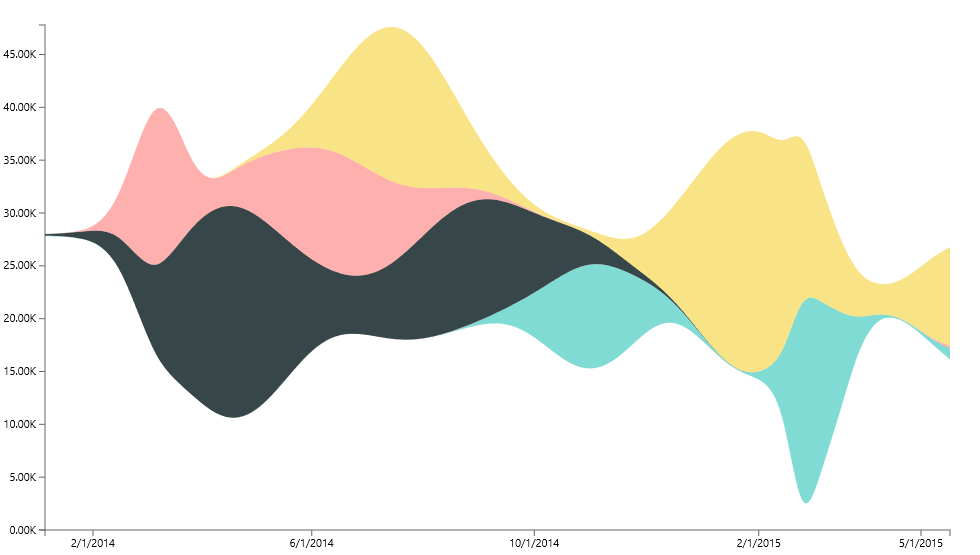 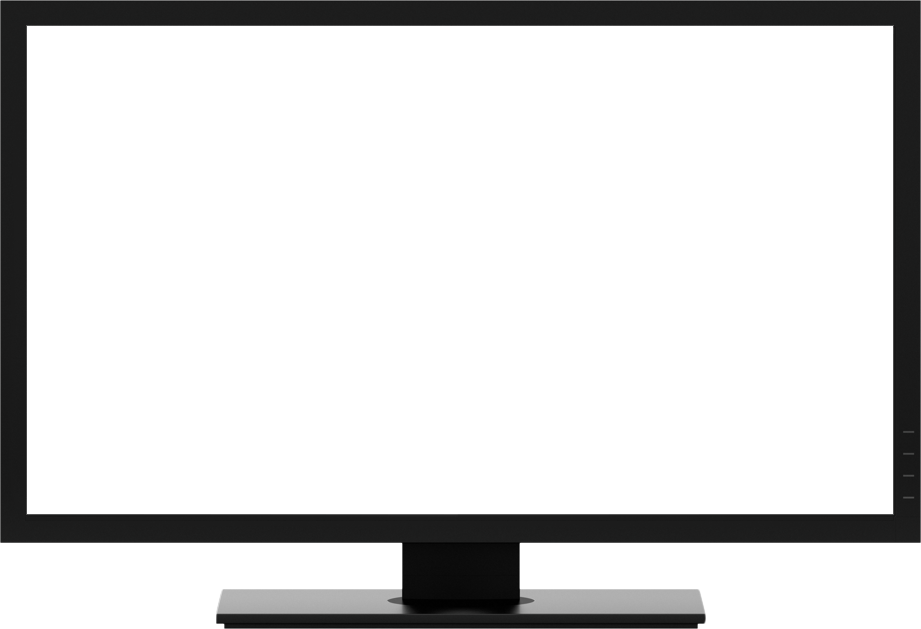 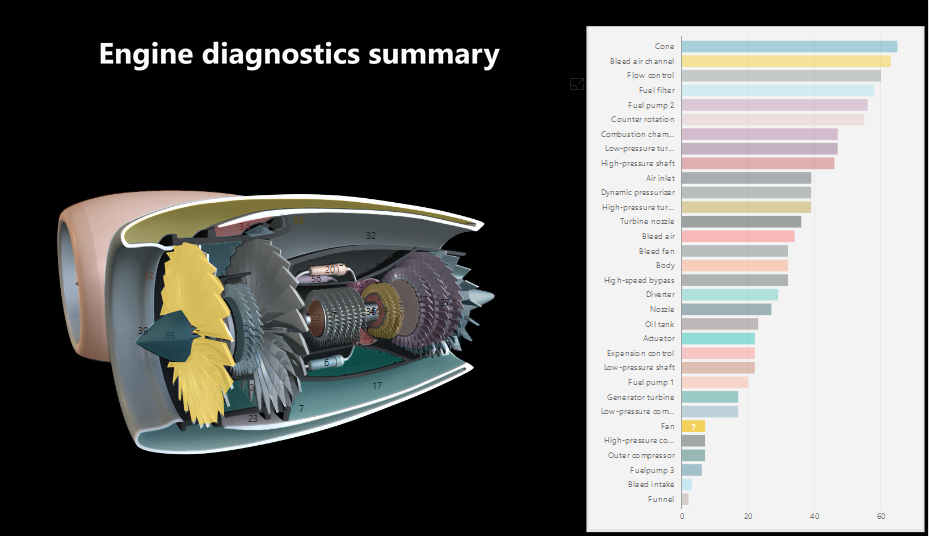 Go live in <10 minutes
Power BI Embedded API surface
Your app
Power BI APIs
Discovery: Enumerate datasets and reports
Content Creation: Provision datasets and reports
Embed: Embed reports
Utility: Set connection strings and credentials
Programmatic
REST APIs
Azure Resource Manager API
Platform
Microsoft Azure
Power BI Embedded
Azure APIs for automation
Provision workspace collections
De-provision workspace collections
Manage API keys
Azure SQL Database
Azure SQL Data Warehouse
Spark on Azure HDInsight
Data
Authentication and Authorization
App Tokens
App Tokens
Application
AuthN
AuthZ
Power BI
Workspace Collection
Provide seamless authentication experiences
Power BI
Application
Workspace
Users
Auth. providers
Report 1
Token
+ Claim: Can view Report 1
+ Expiration: 5 minutes
Permissions
Report 2
Sign token
API keys
API keys
Copy API keys to your application
Provide seamless authentication experiences
Power BI
Application
User requests to view Report 1
Workspace
Users
Auth. providers
Token
+ Claim: Can view Report 1
+ Expiration: 5 minutes
Report 1
Permissions
Report 2
Validate token
API keys
API keys
Provide seamless authentication experiences
Power BI
Application
Workspace
Users
Auth. providers
Report 1
Report 1
Permissions
Report 2
API keys
API keys
Row Level Security
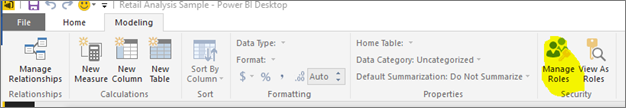 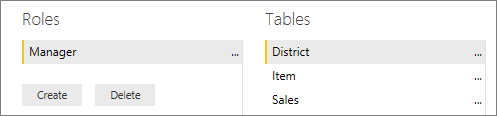 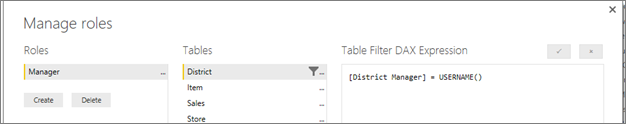 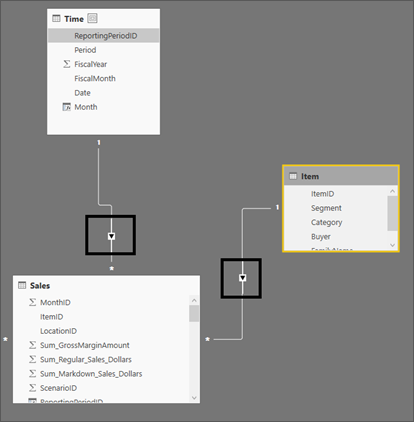 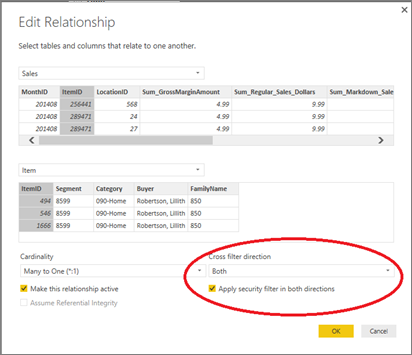 Provide seamless authentication experiences
Power BI
Application
Workspace
Users
Auth. providers
Report 1
Token
+ Claim: Can view Report 1
+ Expiration: 5 minutes
Permissions
Report 2
Sign token
API keys
API keys
Copy API keys to your application
Provide seamless authentication experiences
Power BI
Application
Workspace
Users
Token
+ Claim: Can view Report 1
+ Expiration: 5 minutes
+ username: “user1”
+ roles: “sales”
Auth. providers
Report 1
Permissions
Report 2
Sign token
API keys
API keys
Copy API keys to your application
Demo: Row Level Security
Bi-directional Communication
JavaScript API
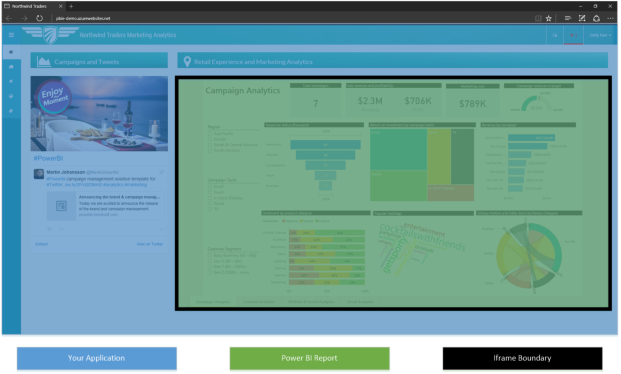 JavaScript API
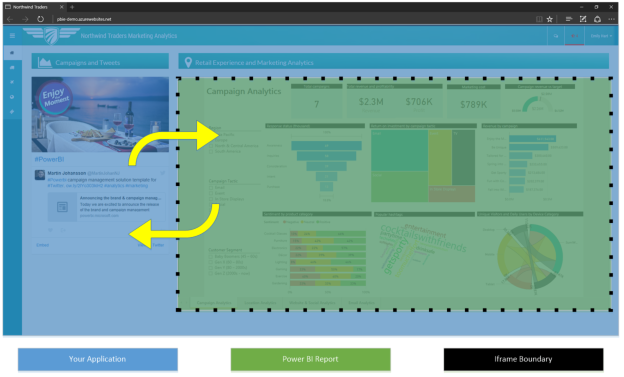 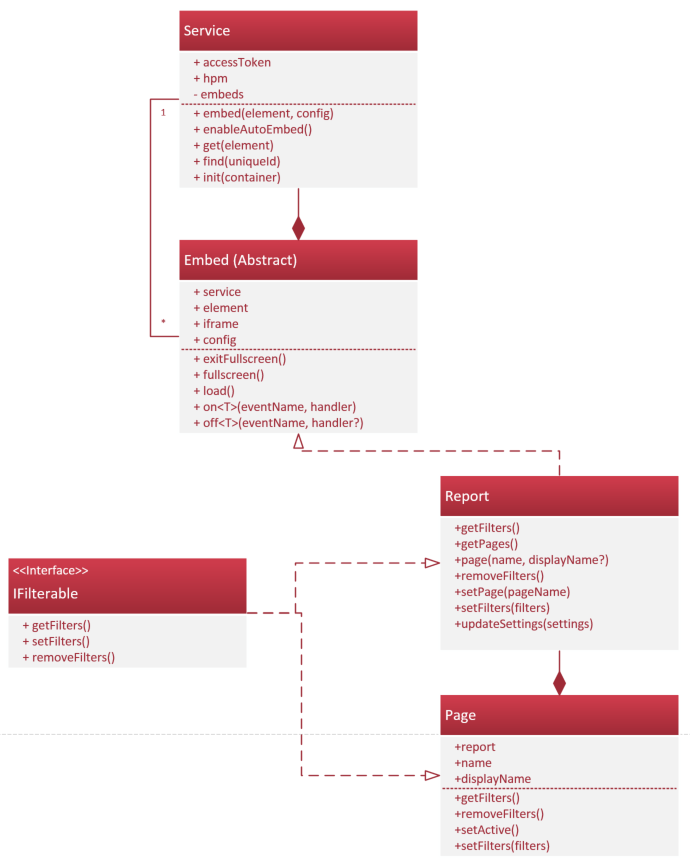 JavaScript API
Try
Custom Visuals
In-context, domain-specific data visualization is key to unlock insights

Custom Visualizations framework allows customers and partners to build visuals that make sense for their business domain

All in-box & community visuals are open sourced on GitHub

Built using D3 & TypeScript, but can use any web technologies

Behaves like any other visual in your reports

Use ones from the community, or build your own*
Custom Visuals can help make your data even easier to consume
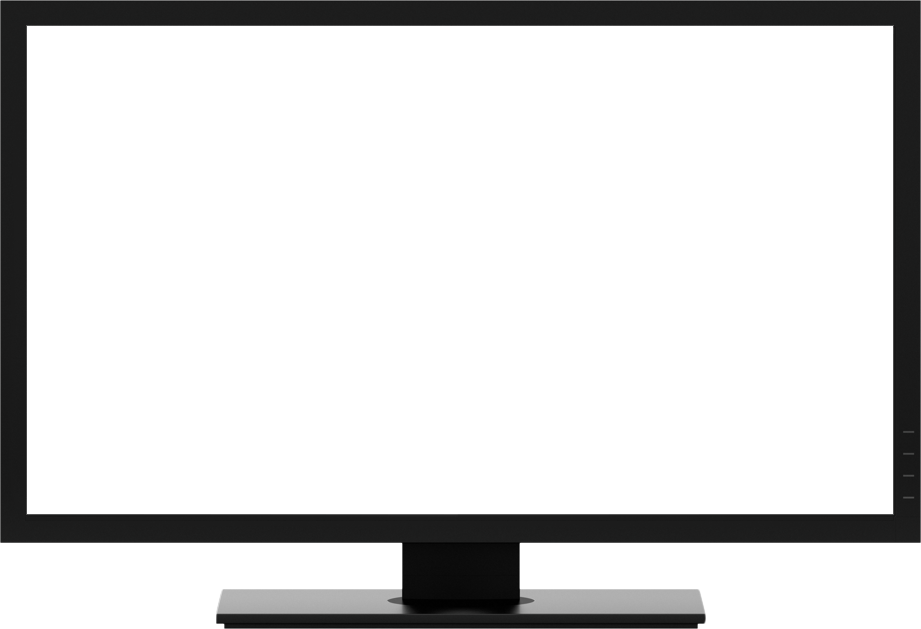 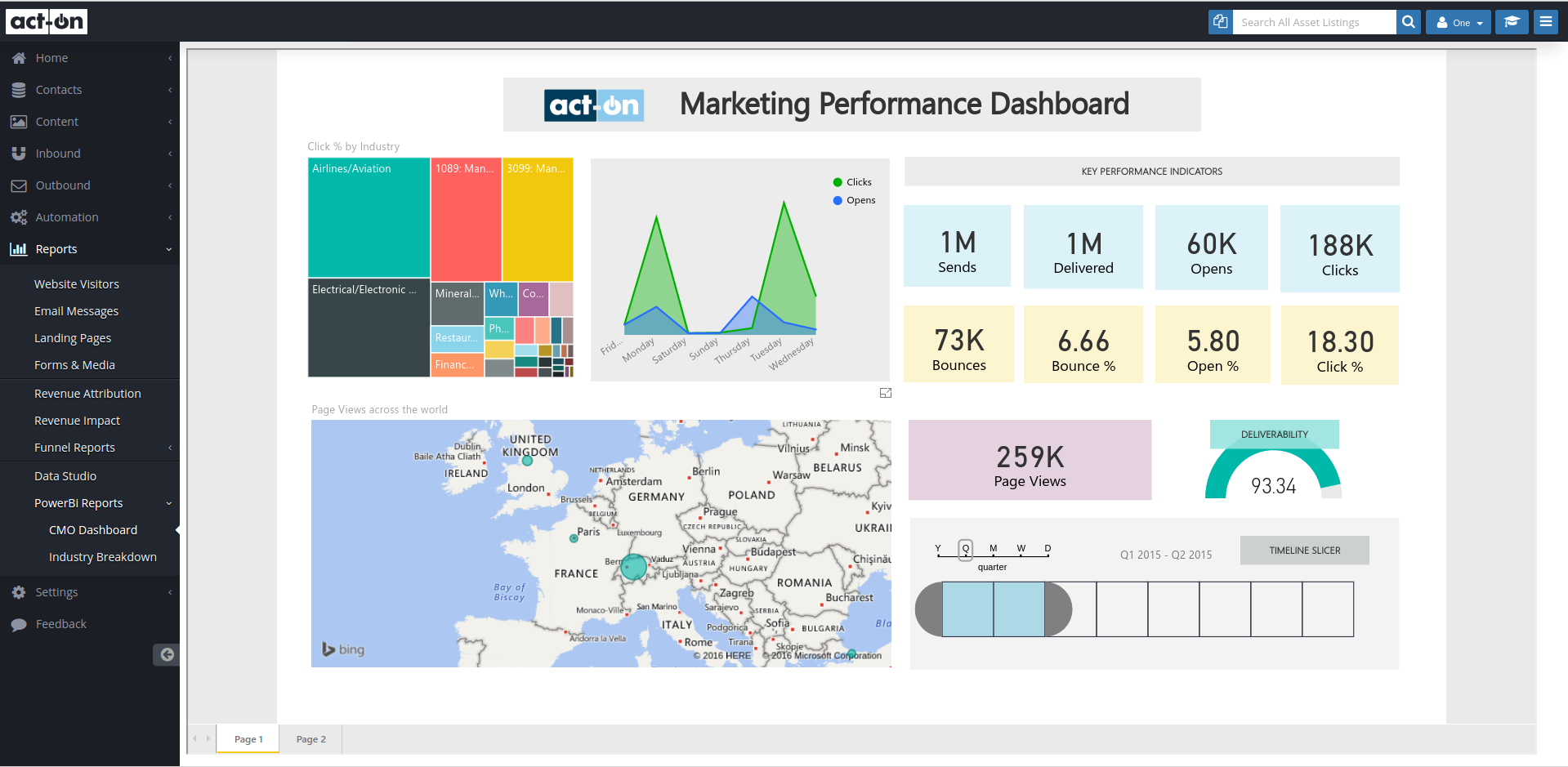 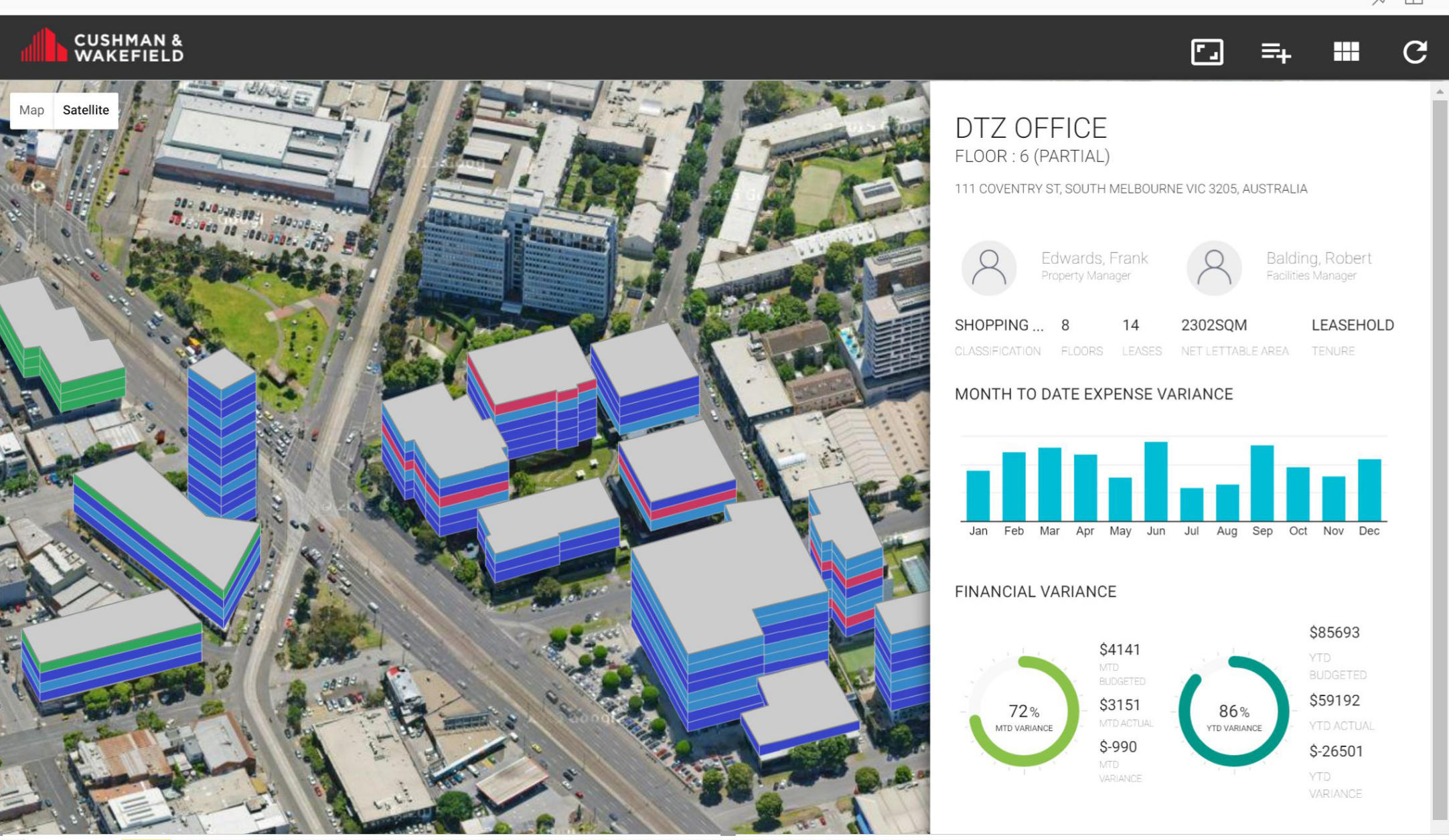 DemoCushman & Wakefield
Case study: Narratives for Power BI
Narratives for Power BI is a custom visual for Power BI users that automatically transforms data into insightful narratives
Intelligent
Intuitive
Insightful
Surface hidden insights within data & visualizations, accelerating time to understanding
Generate dynamic narratives while interacting with data & visualizations, gaining real-time insights
Identify relationships in data not obvious in data & visualization alone, reducing the hypothesis phase
Pricing
Control costs with pay-as-you-go consumption-based pricing
What is one report session?
Every time a Power BI report is loaded inside your app.
Author interactive reports in Power BI Desktop for free
Provide Power BI visualizations—free for your external app users
Query
Your data
Your users
Cache
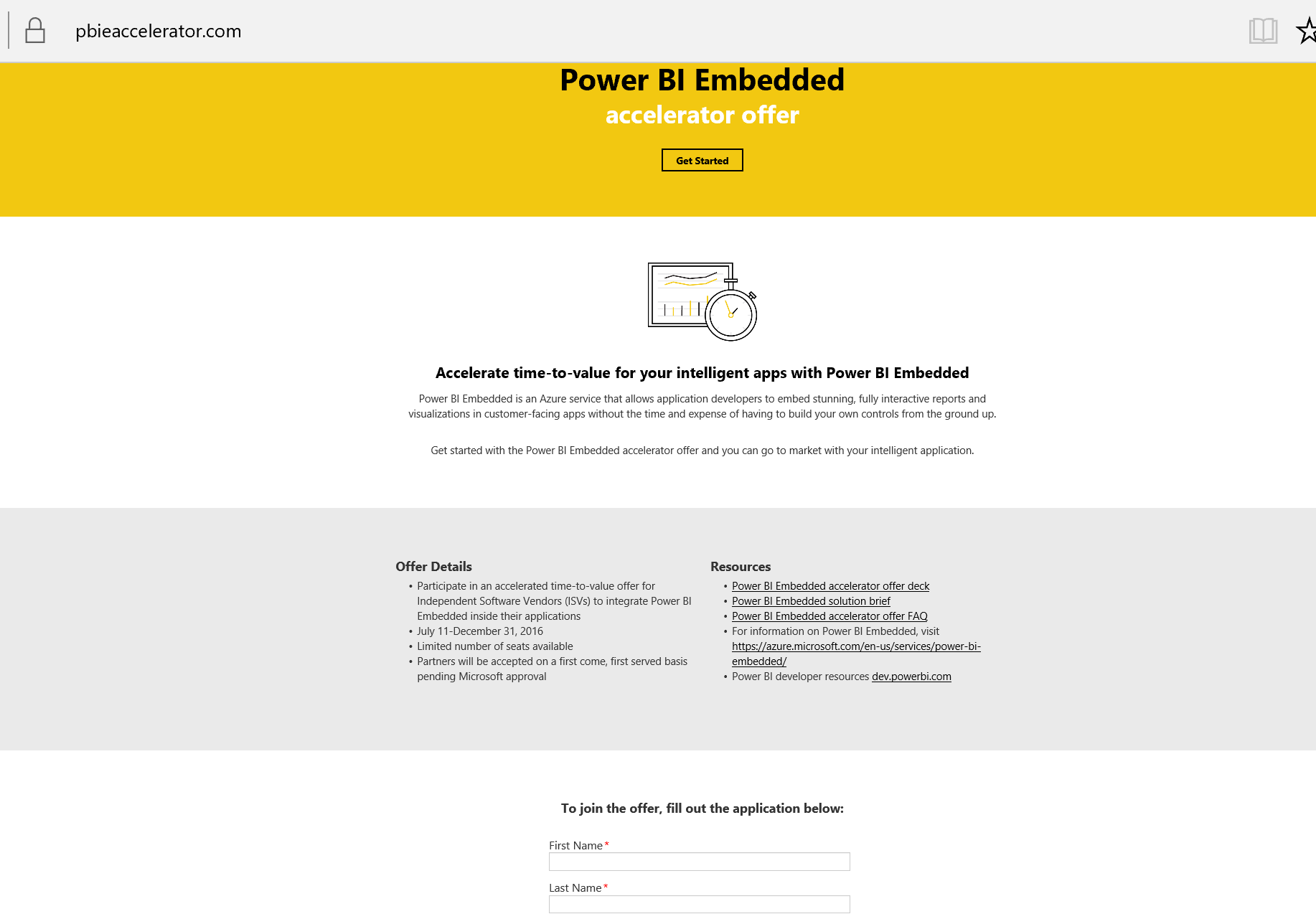 Join Power BI Embedded accelerator offer now!
https://www.pbieaccelerator.com/
Get started for free, today
https://azure.microsoft.com/services/power-bi-embedded/
Stay up-to-date with Power BI developer news
dev.powerbi.com
Free IT Pro resourcesTo advance your career in cloud technology
Plan your career path
Cloud role mapping 
Expert advice on skills needed 
Self-paced curriculum by cloud role 
$300 Azure credits and extended trials 
Pluralsight 3 month subscription (10 courses) 
Phone support incident  
Weekly short videos and insights from Microsoft’s leaders and engineers 
Connect with community of peers and Microsoft experts
Microsoft IT Pro Career Center
www.microsoft.com/itprocareercenter
Get started with Azure
Microsoft IT Pro Cloud Essentials 
www.microsoft.com/itprocloudessentials
Demos and how-to videos
Microsoft Mechanics 
www.microsoft.com/mechanics
Connect with peers and experts
Microsoft Tech Community 
https://techcommunity.microsoft.com
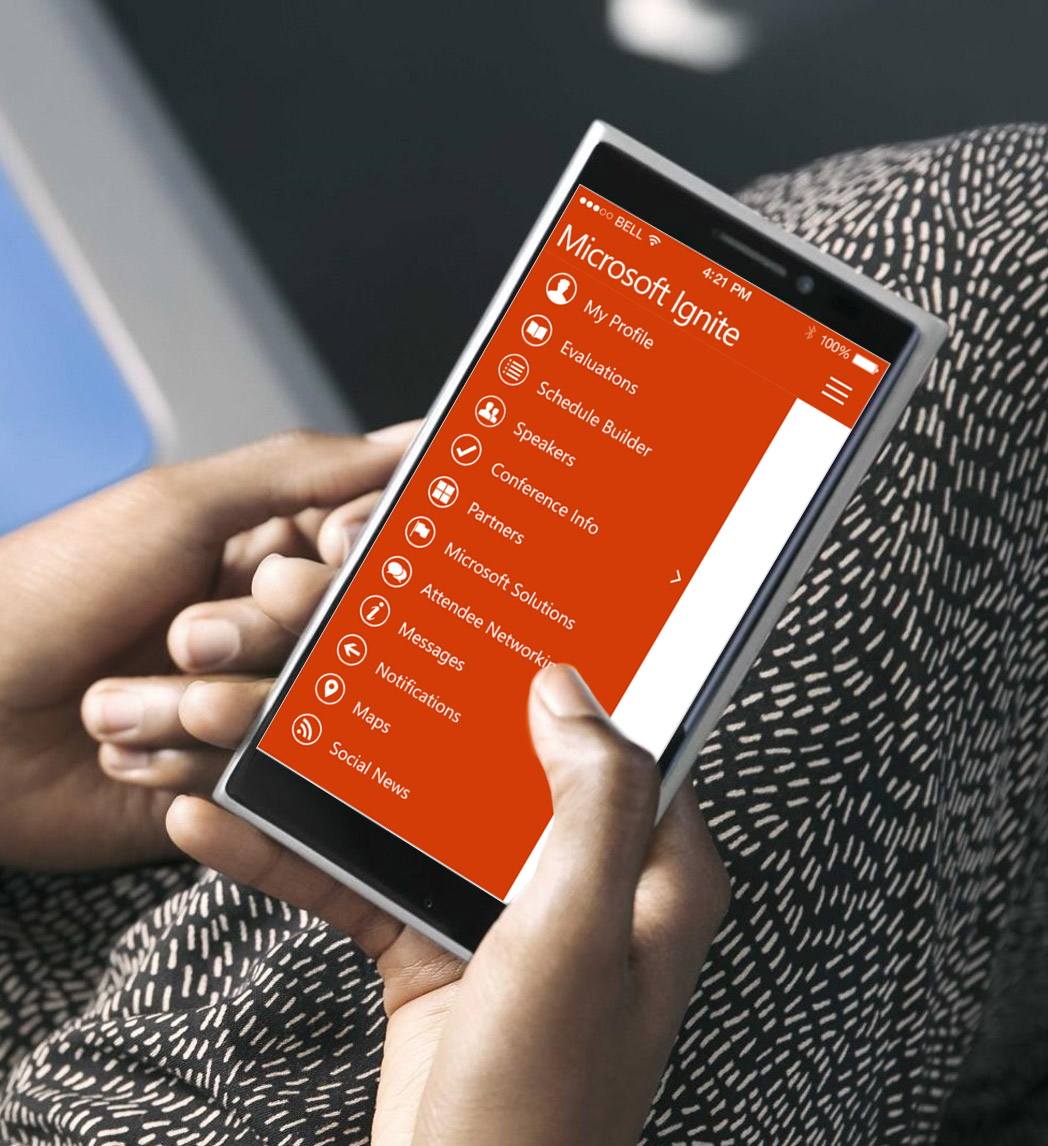 Please evaluate this session
Your feedback is important to us!
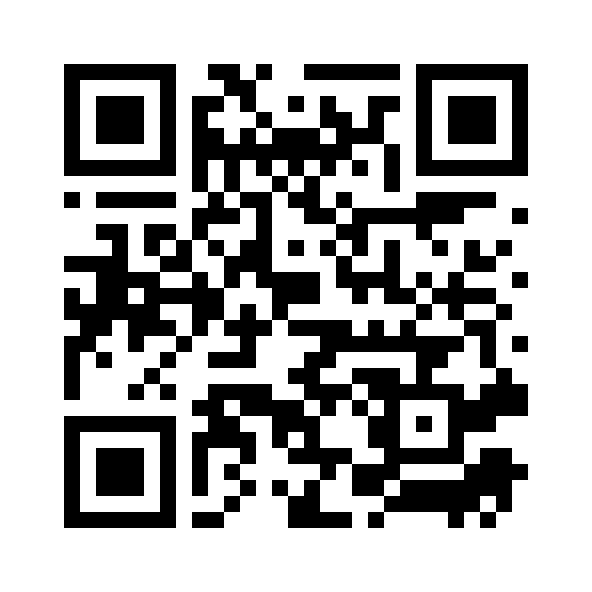 From your PC or Tablet visit MyIgnite at http://myignite.microsoft.com

From your phone download and use the Ignite Mobile App by scanning the QR code above or visiting https://aka.ms/ignite.mobileapp